Aspect-Oriented Programming Reloaded
Henrique Rebelo  
Universidade Federal de Pernambuco
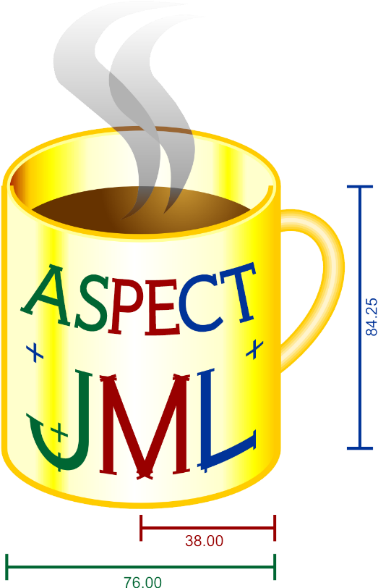 Gary T. Leavens 
University of Central Florida
© Rebelo and Leavens, 2017. Some rights reserved.
Except where otherwise indicated, this work is licensed under  http://creativecommons.org/licenses/by-sa/2.5/ca/
Where Started
Critique on Classical (Black-Box) Modularity 

Identify Crosscutting Structure
The crosscutting [Kiczales et al. ECOOP 1997]
Crosscutting concerns as a fundamental problem of software development
public class DBHandler {
  private static OleDbConnection connection;
  public static OleDbConnection Connection {
   get {
    if (connection == null) {
     string dataSource = "BancoCS.mdb";
     string strConexao =
      "Provider= Microsoft.Jet.OLEDB.4.0; " +
      "Data Source=" + dataSource;
     connection = new OleDbConnection(strConexao);
    }
    return connection;
   }
  }

    
  public static OleDbConnection GetOpenConnection() {
   Connection.Open();
   return Connection;
  }

  public static void StartTransaction() {
   Connection.Open();
   transaction = Connection.BeginTransaction();
  }

}
public class Banco {
  
  private CadastroContas contas;
    
  private Banco() {
   contas = new CadastroConta
   (new RepositorioContasAccess());
  }
  
public void Cadastrar(Conta conta) {
   Persistence.DBHandler.StartTransaction();
   try {
    contas.Cadastrar(conta);
    Persistence.DBHandler.CommitTransaction();
   } catch (System.Exception ex){
    Persistence.DBHandler.RollBackTransaction();
    throw ex;
   }
  }
  
    
    
  public void Transferir(string numeroDe, string n
umeroPara, double valor) {
   Persistence.DBHandler.StartTransaction();
   try {
    contas.Transferir(numeroDe, numeroPara, valor);
    Persistence.DBHandler.CommitTransaction();
   } catch (System.Exception ex){
    Persistence.DBHandler.RollBackTransaction();
    throw ex;
   }
  }
  
}
public class CadastroContas {
  
  private RepositorioContas contas;
    
  public void Debitar(string numero, double valor) {
   Conta c = contas.Procurar(numero);
   c.Debitar(valor);
   contas.Atualizar(c);
  }
  
  public void Transferir(string numeroDe, string n
umeroPara, double valor) {
   Conta de = contas.Procurar(numeroDe);
   Conta para = contas.Procurar(numeroPara);
   de.Debitar(valor);
   para.Creditar(valor);
   contas.Atualizar(de);
   contas.Atualizar(para);
  }
  
  public double Saldo(string numero) {
   Conta c = contas.Procurar(numero);
   return c.Saldo;
  }
 }
}
code tangling
© Copyright 2008, Paulo Borba’s slide. All rights reserved.
code scattering
A crosscuts B with respect to X...
Module A	Module B
a module  (e.g., class)
projection of  the module
Execution Space X  (join point model)
two modules in A&B crosscut when projections of the  modules into X intersect & neither is a subset of
the other
[Masuhara and Kiczales, ECOOP 2003]
“…The real contribution of aspect-oriented programming, 10, 15 or 20 years from now, is that we gave a name to a problem that being around for a long time…”

[Interview with Gregor Kiczales, Software Engineering Radio ep. 11, 2006]
With AspectJ-like mechanisms[Kiczales et al. ECOOP 2001]
Avoids tangling and scattering with pointcuts and advice
public class Banco {
  
  private CadastroContas contas;
    
  private Banco() {
   contas = new CadastroConta
}
  
public void Cadastrar(Conta conta) {
contas.Cadastrar(conta);
}
    
  public void Transferir(string numeroDe, string n
umeroPara, double valor) {
contas.Transferir(numeroDe, numeroPara, valor);
}
  
}
public class CadastroContas {
  
  private RepositorioContas contas;
    
  public void Debitar(string numero, double valor) {
   Conta c = contas.Procurar(numero);
   c.Debitar(valor);
}
  
  public void Transferir(string numeroDe, string n
umeroPara, double valor) {
   Conta de = contas.Procurar(numeroDe);
   Conta para = contas.Procurar(numeroPara);
   de.Debitar(valor);
   para.Creditar(valor);
}
  
  public double Saldo(string numero) {
   Conta c = contas.Procurar(numero);
   return c.Saldo;
  }
 }
}
public class Conta {
  private string numero;
  private double saldo;
 public void Creditar(double valor) {
   this.saldo = this.saldo + valor;
  }
  public void Debitar(double valor) {
   if (valor > saldo) {
    throw new SaldoInsuficienteException));
   }
   else {
    this.saldo = this.saldo - valor;
   }
  }
  public void Atualizar(Conta c) 
  {
   this.numero = c.numero;
   this.saldo = c.saldo;
  }  
}
public class RepositorioContasAccess : RepositorioContas {
  
  public void Inserir(Conta conta) {
   string sql = "INSERT INTO Conta (NUMERO,SALDO) 
VALUES ('" + conta.Numero + "'," + conta.Saldo + ")"; 
   OleDbCommand insertCommand = new OleDbCommand
(sql,DBHandler.Connection,DBHandler.Transaction);
   insertCommand.ExecuteNonQuery();
  }
  
  public void Atualizar(Conta conta) {
   string sql = "UPDATE Conta SET SALDO = (" + conta.As
ldo + ") WHERE NUMERO = '" + conta.Numero + "'"; 
   OleDbCommand updateCommand = new OleDbCommand(s
ql,DBHandler.Connection,DBHandler.Transaction);
   int linhasAfetadas;
   linhasAfetadas = updateCommand.ExecuteNonQuery();
   if (linhasAfetadas == 0) {
    throw new ContaNaoEncontradaException(conta.Numero);
   }
  }
}
public class DBHandler {
  private static OleDbConnection connection;
  public static OleDbConnection Connection {
   get {
    if (connection == null) {
     string dataSource = "BancoCS.mdb";
     string strConexao =
      "Provider= Microsoft.Jet.OLEDB.4.0; " +
      "Data Source=" + dataSource;
     connection = new OleDbConnection(strConexao);
    }
    return connection;
   }
  }
  public static OleDbConnection GetOpenConnection() {
   Connection.Open();
   return Connection;
  }

  public static void StartTransaction() {
   Connection.Open();
   transaction = Connection.BeginTransaction();
  }
}
public class Conta {
  private string numero;
  private double saldo;
 public void Creditar(double valor) {
   this.saldo = this.saldo + valor;
  }
  public void Debitar(double valor) {
public class Conta {
  private string numero;
;
  }
  public void Debitar(double valor) {
[Kiczales-etal. ECOOP ’97]
© Copyright 2008, Paulo Borba. All rights reserved.
AOP…
improves modularity in presence of crosscutting concerns
code locality [non-scattered]
less code [in most cases]

has had and (and still has) an unquestionable impact in software engineering
several efforts in SE community
Tangling and scattering of…
Concerns
Persistence
Concurrency control
Logging
Exception handling
Design patterns
Use cases
Business
Distribution
Design by contract
…
[Kiczales-etal. ECOOP ’97]
Join Point Mechanisms
(Start with classic structure)
Atomize to see sub-elements
Dissolve structure boundaries
Register new structural elements
using sub-elements properties
and context dependence
Provide effective access via new  structure
© Copyright OOPSLA 2007, Gregor Kiczales. All rights reserved.
Join Point Mechanisms
(Start with classic structure)
Atomize to see sub-elements
Dissolve structure boundaries
Register new structural elements
using sub-elements properties
and context dependence
Provide effective access via new  structure
© Copyright OOPSLA 2007, Gregor Kiczales. All rights reserved.
Join Point Mechanisms
(Start with classic structure)
Atomize to see sub-elements
Dissolve structure boundaries
Register new structural elements
using sub-elements properties
and context dependence
Provide effective access via new  structure
© Copyright OOPSLA 2007, Gregor Kiczales. All rights reserved.
Join Point Mechanisms
(Start with classic structure)
Atomize to see sub-elements
Dissolve structure boundaries
Register new structural elements
using sub-elements properties
and context dependence
Provide effective access via new  structure
© Copyright OOPSLA 2007, Gregor Kiczales. All rights reserved.
Join Point Mechanisms
(Start with classic structure)
Atomize to see sub-elements
Dissolve structure boundaries
Register new structural elements
using sub-elements properties
and context dependence
Provide effective access via new  structure
...
...
...
...
© Copyright OOPSLA 2007, Gregor Kiczales. All rights reserved.
Join Points
Several kinds of join points
method & constructor call
method & constructor execution
field get & set
exception handler execution
static & dynamic initialization
Running Example
Classical AspectJ example
Display
*
Update Signaling
Line
what constitutes  display state change
2
…
setP1(Point)  setP2(Point)
moveBy(int, int)
signal update
on display  state change
Java implementation
class Point {  int x, y;
...
void setX(int x) {  this.x = x;  Display.update();
}
}
class Line {  Point p1, p2;
...
void moveBy(int dx, int dy) {  p1.x += dx; p1.y += dy;  p2.x += dy; p2.y += dy;  Display.update();
}
}
code tangling
code scattering
AspectJ implementation
class Point {  int x, y;
...
void setX(int x) {  this.x = x;
}
}
class Line {  Point p1, p2;
...
void moveBy(int dx, int dy) {  p1.x += dx; p1.y += dy;  p2.x += dy; p2.y += dy;
}
}
aspect UpdateSignaling {
pointcut change():	execution(void Point.set*(*))
|| execution(void Line.set*(*))
|| execution(void Shape+.moveBy(int, int));  after() returning: change() {
Display.update();
}
}
The AOP definition
[Filman and Friedman, 2000]
Well-known AOP problems
Non-orthogonality and asymmetry
Class	    Aspect
advice
pointcuts  or 
methods
pointcuts  or 
methods
intersection
Non-orthogonality and asymmetry
Class	    Aspect
advice
pointcuts  or 
methods
pointcuts  or 
methods
intersection
pointcut change(): 
call(void Point.set*(*)) || …
void setX(int x) {
 this.x = x;
}
Non-orthogonality and asymmetry
Class	    Aspect
advice
pointcuts  or 
methods
pointcuts  or 
methods
intersection
pointcut change(): 
call(void Point.set*(*)) || …
after(): change()
{ Display.update();}
void setX(int x) {
 this.x = x;
}
Modular reasoning definition
Modular reasoning: make decisions about a module by 
    studying only
its implementation/specs and interface
interfaces of other modules referenced
in the module’s implementation/specs or interface

Expanded modular reasoning: also study implementations/specs of referenced modules

Global reasoning: have to examine all the modules in the system
Modular reasoning
The programmer decides to reason about the control flow effects of method setX.
When doing this (s)he must ensure to refer to indirect modules as needed.
aspect UpdateSignaling {…}
class Point {  int x, y;
...
void setX(int x) {  this.x = x;
}
}
aspect Logging {…}
aspect ErrorHandling {…}
…
aspect ContractEnforcement {…}
For each join point shadow, all applicable aspect should be considered (global reasoning)
Modular reasoning
The programmer decides to reason about the control flow effects of method setX.
When doing this (s)he must ensure to refer to indirect modules as needed.
aspect UpdateSignaling {…}
class Point {  int x, y;
...
void setX(int x) {  this.x = x;
}
}
aspect Logging {…}
aspect ErrorHandling {…}
…
aspect ContractEnforcement {…}
Pervasive join points shadows
For each join point shadow, all applicable aspect should be considered (global reasoning)
Modular reasoning
The programmer decides to reason about the control flow effects of method setX.
When doing this (s)he must ensure to refer to indirect modules as needed.
aspect UpdateSignaling {…}
class Point {  int x, y;
...
void setX(int x) {  this.x = x;
}
}
aspect Logging {…}
aspect ErrorHandling {…}
…
aspect ContractEnforcement {…}
Pervasive join points shadows
For each join point shadow, all applicable aspect should be considered (global reasoning)
Fragility & quantification
Fragile pointcuts: consider the method “settled”
Quantification failure: consider the method “changeX”
pointcut change():
  call(void Point.set*(*))
|| call(void Line.set*(*))
|| call(void Shape+.moveBy(int,	int));
Fragility & quantification
Fragile pointcuts: consider the method “settled”
Quantification failure: consider the method “changeX”
pointcut change():
  call(void Point.set*(*))
|| call(void Line.set*(*))
|| call(void Shape+.moveBy(int,	int));
Inadvertant match with regex-based pointcut
Fragility & quantification
Fragile pointcuts: consider the method “settled”
Quantification failure: consider the method “changeX”
pointcut change():
  call(void Point.set*(*))
|| call(void Line.set*(*))
|| call(void Shape+.moveBy(int,	int));
Inadvertant match with regex-based pointcut
fail to match with regex-based pointcut
Quantification failure
Arbitrary/conditional join points not available
void setX(int x) { 
  if(x == this.x) return ;
  else {
   this.x = x;
  } 
}
Conditional events not often available at the interface
Information not hiding
Critique on AspectJ-like pointcuts
pointcut change():
  call(void Point.set*(*))
|| call(void Line.set*(*))
|| call(void Shape+.moveBy(int,	int));
this pointcut describes HOW it appears in the
concrete syntax of the program
Difficult:
reusable aspects
aspects are tangled with the base applications names
Information not hiding
Critique on AspectJ-like pointcuts
pointcut change():
  call(void Point.set*(*))
|| call(void Line.set*(*))
|| call(void Shape+.moveBy(int,	int));
“Breaks encapsulation”
this pointcut describes HOW it appears in the
concrete syntax of the program
Difficult:
reusable aspects
aspects are tangled with the base applications names
Extended syntax for modularity
aspect UpdateSignaling {
pointcut change(Shape shape):  this(shape) &&
(execution(void Shape.moveBy(int, int) ||  execution(void Shape+.set*(*)));


after(Shape s) returning: change(s) {  Display.update(s);
}
}
Critique on new language features to achieve modularity
Where we are
AOP improves software modularity
- anonymous AOP researcher

AOP is anti-modular.
- anonymous non-AOP researcher
Classical vs. non-classical modularity
“modularity = information hiding” point of view is rooted in classical  logic.
Well-known limitations of classical logic as a representation  formalism for human knowledge.
Yet, information hiding is a undisputed dogma in programming
Programmers use non-classical reasoning in meaningful ways, they  are humans too 
Classical information hiding has its limitations
Several modularity mechanisms, such as inheritance, aspects, reflection, leave the safe world of classical logic
Ostermann at al., Revisiting Information Hiding
ECOOP 11
Intermediate conclusions
With AOP,
the actual crosscutting implementation is modularized
Modular reasoning is impaired 
    [according to classical modularity/logic]
Without AOP,
the actual crosscutting implementation is not modular.
Modular reasoning as traditional 
    [classical modularity/logic]
Several efforts to reestablish…
classical modularity in AOP,

and other issues discussed here
- orthogonality
- symmetry
- no extended/advanced syntax
JPI
Eos
[Bodden-Tanter-Inostroza TOSEM’14]
[Rajan-Sullivan TOSEM’09]
@AspectJ
[Jonas Boner 2005]
AAIs
[kiczales-Mezini ICSE’05]
Several literature efforts
JPT
[Steimann-etal. TOSEM’10]
XPIDR
Fluid Modularity
[Rebelo-etal. FOAL’13]
[Hon-Kiczales OOPSLA’06]
[Shiba-etal. AOSD’12]
many others…
Aspect aware interfaces[Kiczales and Mezini ICSE 2005]
Point implements Shape  int getX();
int getY();
void setX(int): UpdateSignaling – after returning change();  void setY(int): UpdateSignaling – after returning change();
void moveBy(int, int): UpdateSignaling – after returning change();

Line
Point p1, p2;
Point getP1();
Point getP2();
void moveBy(int, int): UpdateSignaling – after returning change();

UpdateSignaling
after returning: change():
Point.setX(int), Point.setY(int), Point.moveBy(int, int),  Line.moveBy(int, int);
Interface depends on deployment[Kiczales and Mezini ICSE 2005]
aspect UpdateSignaling {
pointcut change(Shape shape):  this(shape) &&
(execution(void Shape.moveBy(int, int) ||  execution(void Shape+.set*(*)));


after(Shape s) returning: change(s) {  Display.update(s);
}
}
class Line {
private Point p1, p2;
Point getP1() { return p1; }  Point getP2() { return p2; }
void setP1(Point p1) {  this.p1 = p1;
}
void setP2(Point p2) {  this.p2 = p2;
}
}
class Point {
private int x = 0, y = 0;
Aspect cuts extended interface
through Point and Line
Interface of Point and Line
depend on presence of aspects
and vice-versa
int getX() { return x; }  int getY() { return y; }
void setX(int x) {  this.x = x;
}
void setY(int y) {  this.y = y;
}
}
Still valid definition?
[Filman and Friedman, 2000]
Still valid definition?
[Filman and Friedman, 2000]
Still valid definition?
Even AAIs softened this property
[Filman and Friedman, 2000]
Modularity assessment
* Fluid Modularity approaches do require especial  
    programming environments [IDEs] to handle crosscutting as dynamic text
Aspect-Oriented Programming Reloaded       A Quick Tour on “our” AOP
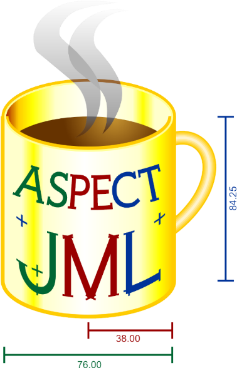 The AspectJML Story
Design goals of AspectJML
Enable modularization of crosscutting concerns, while preserving encapsulation and modular reasoning  of object-oriented code


Enable well-defined interfaces between object-oriented code and crosscutting code


Enable hierarchical crosscutting
pure hierarchical structuring to enable modular crosscutting structure
More design goals
Crosscutting is written using @AspectJ style
does require only ordinary Java code + annotations
symplify tool support – Java IDEs
symplify adoption by both AspectJ and Java community


Programmer compatibility
with AspectJ, JML, or Java


Naturally inherits all the previous features of AspectJML
JML contracts specification
JML crosscutting contract modularization
Rebelo at al. AspectJML: Modular Spec. and Runtime Checking
Modularity/AOSD 2014
AspectJML in a nutshell
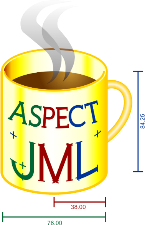 AOP
OOP
Obliviousness  Implicit events  Global quantification
Abstraction  Encapsulation
Inheritance
Hierarchy
Dynamic dispatch
AspectJML in a nutshell
Also include JML 
contract specifications
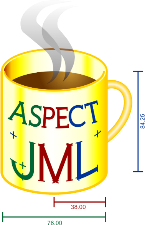 AOP
OOP
Obliviousness  Implicit events  Global quantification
Abstraction  Encapsulation
Inheritance
Hierarchy
Dynamic dispatch
AspectJML in a nutshell
Also include JML 
contract specifications
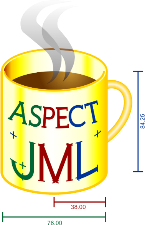 AOP
OOP
Obliviousness  Implicit events  Global quantification
Abstraction  Encapsulation
Inheritance
Hierarchy
Dynamic dispatch
In AspectJML, the Java programmer has flexibility to move around from the level of these features
Plain Java
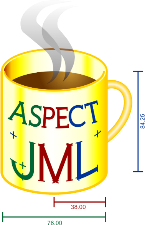 AOP
OOP
Obliviousness  Implicit events  Global quantification
Abstraction  Encapsulation
Inheritance
Hierarchy
Dynamic dispatch
Plain AspectJ
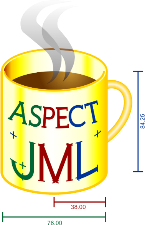 AOP
OOP
Obliviousness  Implicit events  Global quantification
Abstraction  Encapsulation
Inheritance
Hierarchy
Dynamic dispatch
Mixin
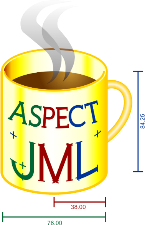 AOP
OOP
Obliviousness  Implicit invocation  Global quantification
Abstraction  Encapsulation
Inheritance
Hierarchy
Dynamic dispatch
Crosscutting types
class Point {  
  int x, y;
  @After(“execution(void set*(*))”)
  void update(){
    Display.update();
  }
  ...
void setX(int x) {  
  this.x = x;
}
}
class Line {  
  Point p1, p2;
  @After(“execution(void moveBy(*,*))”)
  void update(){
    Display.update();
  }

...
void moveBy(int dx, int dy) {  
  p1.x += dx; p1.y += dy;  
  p2.x += dy; p2.y += dy;
}
}
Any valid type in Java can declare an advice
After advice
@After(“execution(void set*(*))”)
void update(){
  <code here runs after each set’s method>
}
After advice
@After(“execution(void set*(*))”)
void update(){
  <code here runs after each set’s method>
}
advice method declaration
After advice
@After(“execution(void set*(*))”)
void update(){
  <code here runs after each set’s method>
}
Picks executions of methods starting by set with one arg of any type.
Scope: type Point or subtypes
advice method declaration
After advice
can omit type pattern:
Point.set*(*)
@After(“execution(void set*(*))”)
void update(){
  <code here runs after each set’s method>
}
Picks executions of methods starting by set with one arg of any type.
Scope: type Point or subtypes
advice method declaration
After advice
can omit type pattern:
Point.set*(*)
@After(“execution(void set*(*))”)
void update(){
  <code here runs after each set’s method>
}
Picks executions of methods starting by set with one arg of any type.
Scope: type Point or subtypes
advice method declaration
this and target pointcuts are not allowed in AspectJML advice declarations
Crosscutting interface
interface UpdateSignaling {  
  @After(“execution(void set*(*))” +
    ” || execution(void moveBy(int,int)))
  default void update(){
    Display.update();
  }
}
Crosscutting interface
interface UpdateSignaling {  
  @After(“execution(void set*(*))” +
    ” || execution(void moveBy(int,int)))
  default void update(){
    Display.update();
  }
}
advice method declared as a default method, in Java 1.8, within Java interfaces
Activating a hierarchical crosscutting
Implementing a crosscutting interface and augmenting behavior in subtypes
class Point implements UpdateSignaling {
  ...  
}

class Line implements UpdateSignaling {
  ...  
}
Abstraction, information hiding and crosscutting code reuse
interface UpdateSignaling {  
  @After(“execution(void set*(*))” +
    ” || execution(void moveBy(int,int)))
  default void update(){
    Display.update();
  }
}
Abstraction, information hiding and crosscutting code reuse
interface UpdateSignaling {  
  @After(“execution(void set*(*))” +
    ” || execution(void moveBy(int,int)))
  default void update(){
    Display.update();
  }
}
Expose method executions starting with set and method move, but we do not known in what subtypes they belong
Abstraction, information hiding and crosscutting code reuse
interface UpdateSignaling {  
  @After(“execution(void set*(*))” +
    ” || execution(void moveBy(int,int)))
  default void update(){
    Display.update();
  }
}
Expose method executions starting with set and method move, but we do not known in what subtypes they belong
crosscutting code reuse is impaired by other systems needing update signaling
Abstraction, information hiding and crosscutting code reuse
interface UpdateSignaling {  
  @Advice()
  default void update(){
    Display.update();
  }
}
interface UpdateSignalingShapes extends UpdateSignaling {  
  @After(“execution(void set*(*))” +
    ” || execution(void moveBy(int,int)))
  default void update(){
    UpdateSignaling.super.update();
  }
}
class Point implements UpdateSignalingShapes {...}
class Line implements UpdateSignalingShapes {... }
Abstraction, information hiding and crosscutting code reuse
interface UpdateSignaling {  
  @Advice()
  default void update(){
    Display.update();
  }
}
crosscutting code can be reused by other update signaling join points
interface UpdateSignalingShapes extends UpdateSignaling {  
  @After(“execution(void set*(*))” +
    ” || execution(void moveBy(int,int)))
  default void update(){
    UpdateSignaling.super.update();
  }
}
class Point implements UpdateSignalingShapes {...}
class Line implements UpdateSignalingShapes {... }
New AOP formulation
New AOP formulation
crosscutting code will run at the type implements it along in its direct and indirect subtypes
New AOP formulation
crosscutting code will run at the type implements it along in its direct and indirect subtypes
When quantifications mechanisms are introduced to a programming language, such as AspectJ’s advice or JML’s invariant
Where We	Might Go
Breaking the tyranny…
[Harrison, Ossher OOPSLA’93]
© Copyright  2002, Silvio do Lago Pereira.

Persistence
The concern is crosscutting to the dimension of the implementation
We want something related to C# partial classes to handle the tyranny of the dominant decomposition
[Harrison, Ossher OOPSLA’93]
Summary
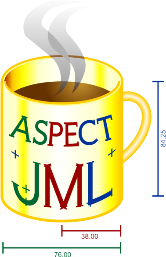 Crosscutting modularization
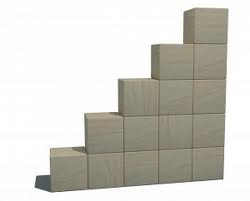 AspectJ, JPI, JPT, Eos, XPI, XPIDR,…
…
No crosscutting modularization
The 20th anniversary of AOP
Aspect-Oriented Programming Reloaded
Henrique Rebelo  
Universidade Federal de Pernambuco
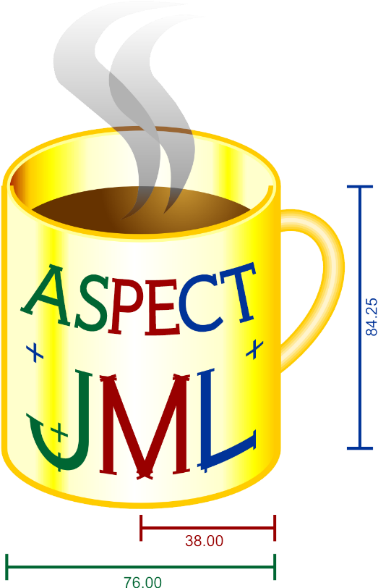 Gary T. Leavens 
University of Central Florida
© Rebelo and Leavens, 2017. Some rights reserved.
Except where otherwise indicated, this work is licensed under  http://creativecommons.org/licenses/by-sa/2.5/ca/
Modularity assessment, revisited
* Fluid Modularity approaches do require especial  
    programming environments [IDEs] to handle crosscutting as dynamic text
First AspectJML system
Health Watcher system 
    [Soares-Laureano-Borba OOPSLA’02]


Transaction crosscutting concern modularized with


Performed very similar to the running example involving the crosscutting interfaces for hierarchical crosscutting
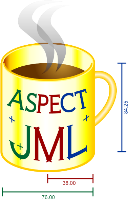